«Наш посёлок прошлое и настоящее время»
Выполнила: воспитатель МКДОУ Детский сад п. Кедровый
Кизик Евгения Юрьевна.







2020
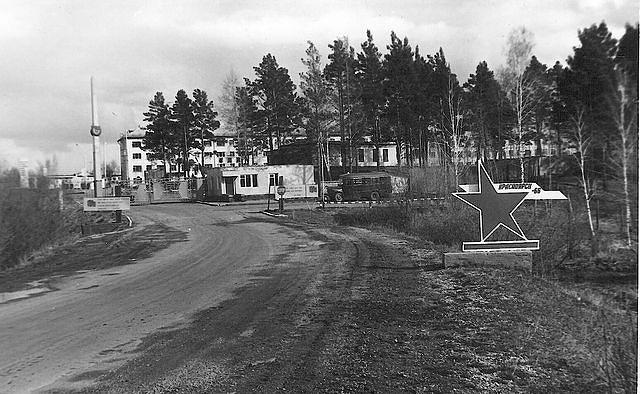 Въезд в Кедровый, КПП-№1
                   (80-годы)
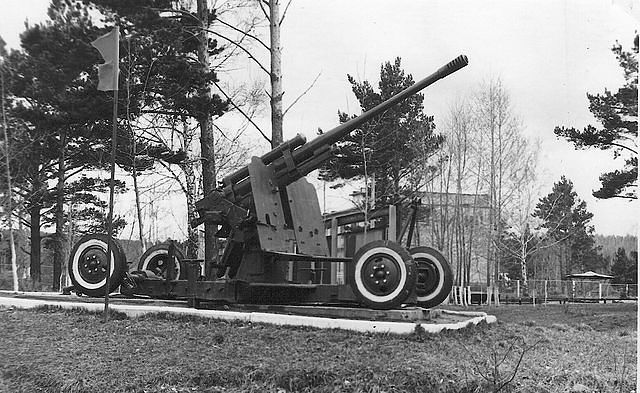 Пушка (70-80-90)
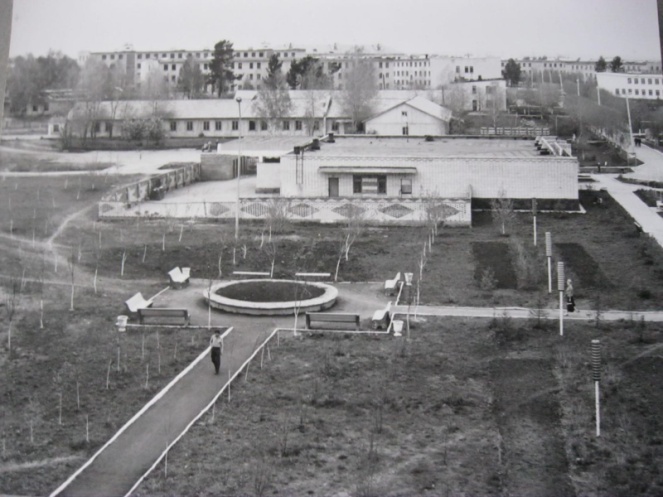 Площадка  для отдыха(80-годы)
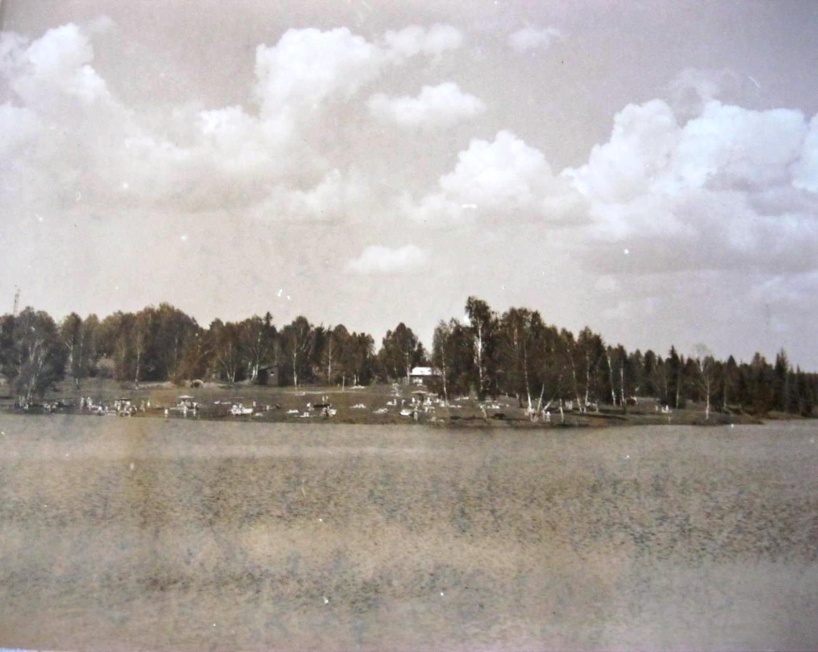 Озеро  (70-80-годы) 
                (на заднем плане виднеется  Лыжная база 
                                  и  Лодочная станция)
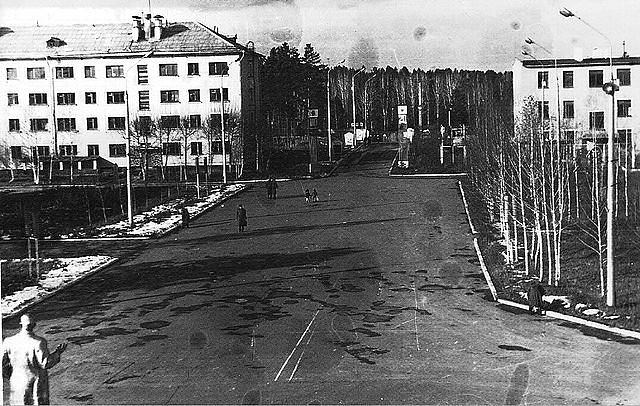 Площадь  Ленина  (70-годы
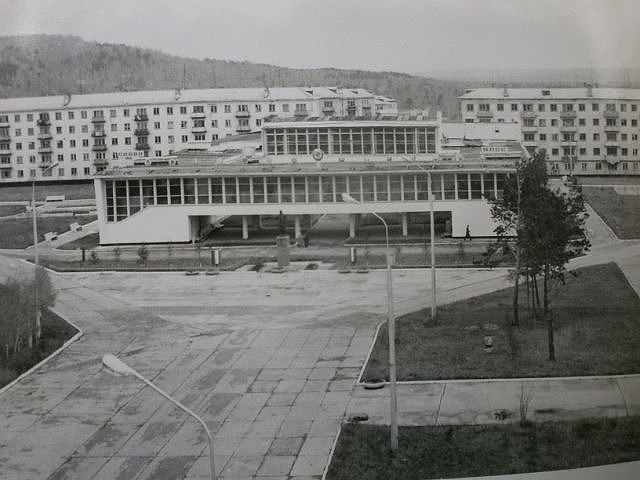 Площадь Ленина.(70-годы)
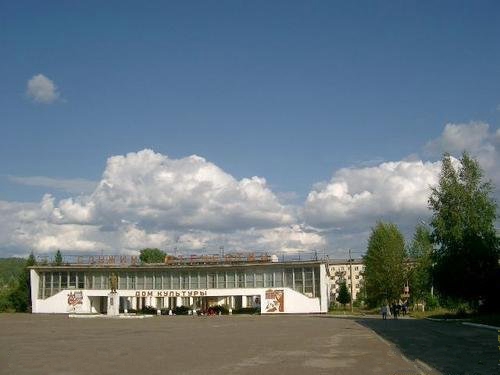 Площадь Ленина(Наше время)
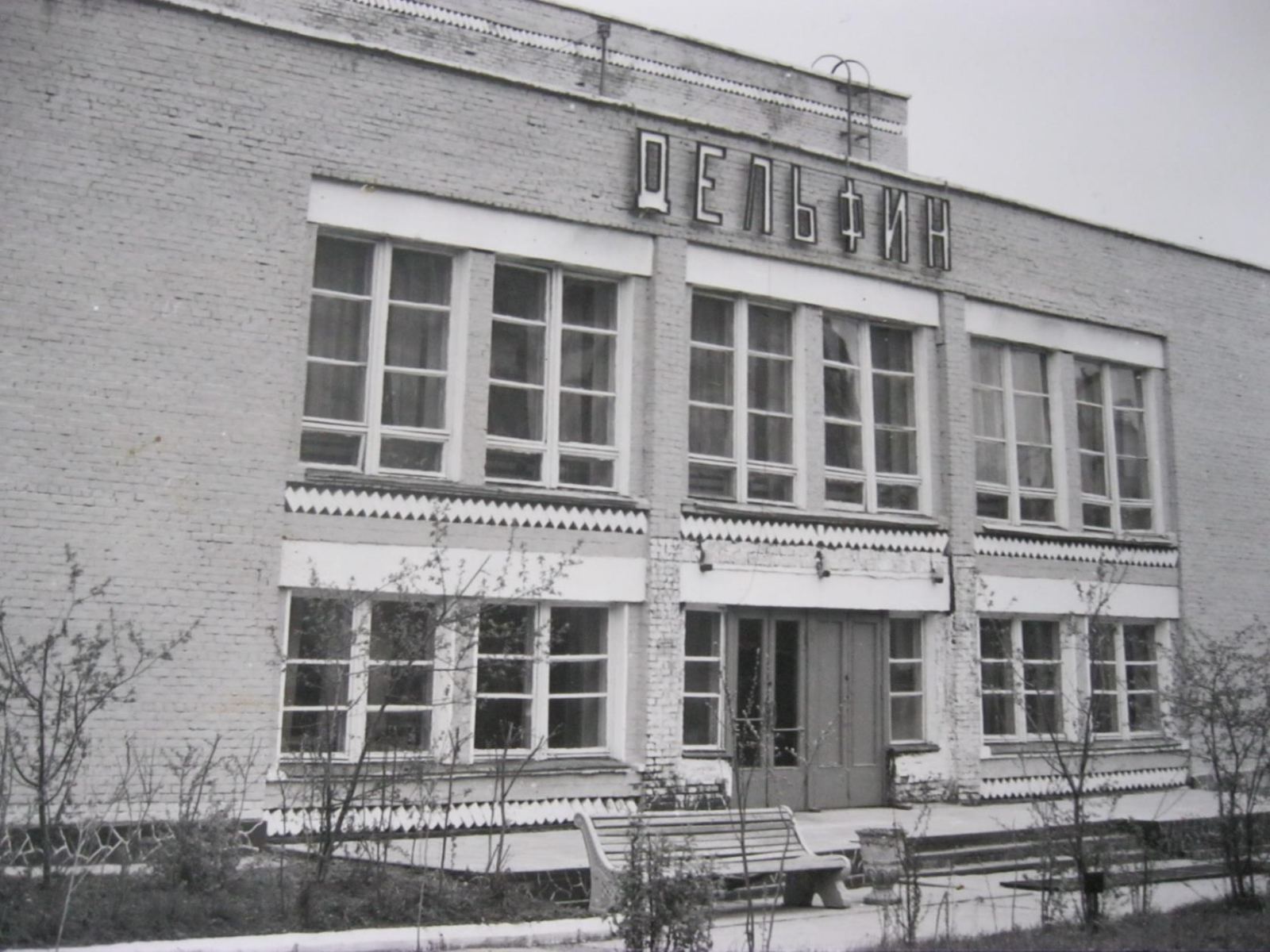 Бассейн "Дельфин" (80-годы)
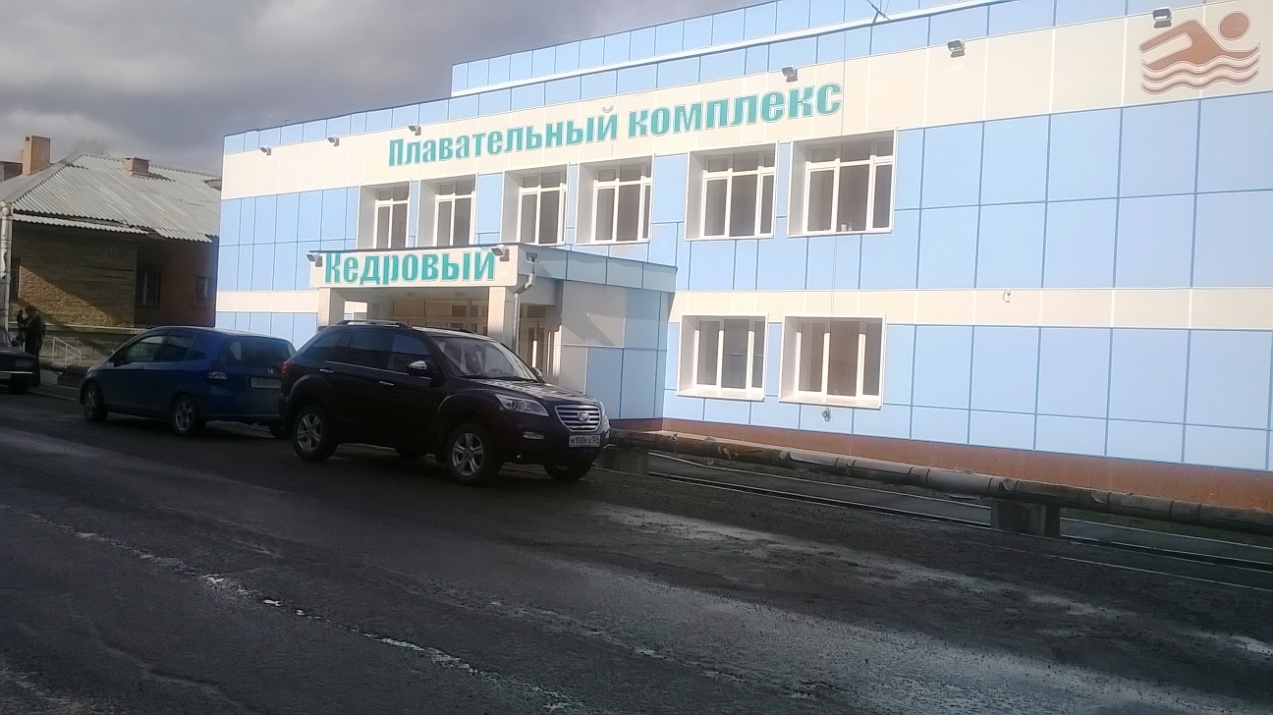 Плавательный комплекс "Кедровый"
 (наше время)
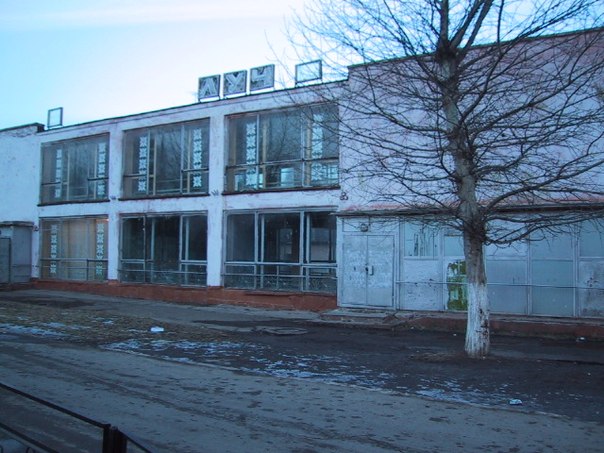 Магазин  "Луч"(80-годы)
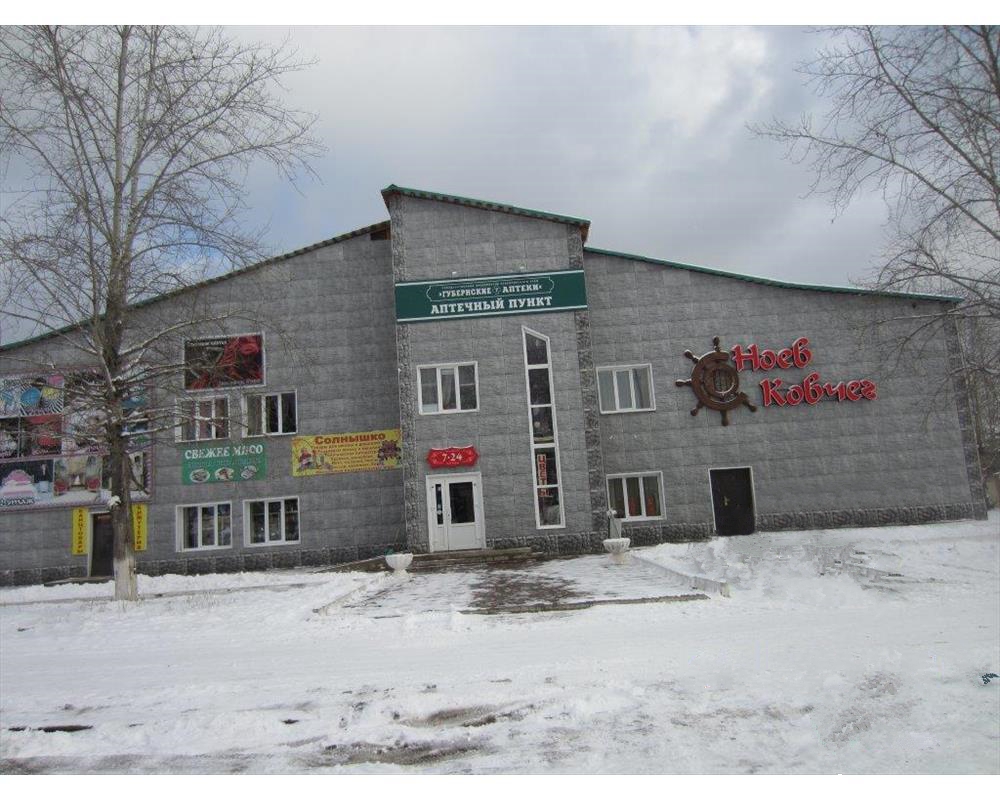 Магазин " Ноев Ковчег"(наше время)
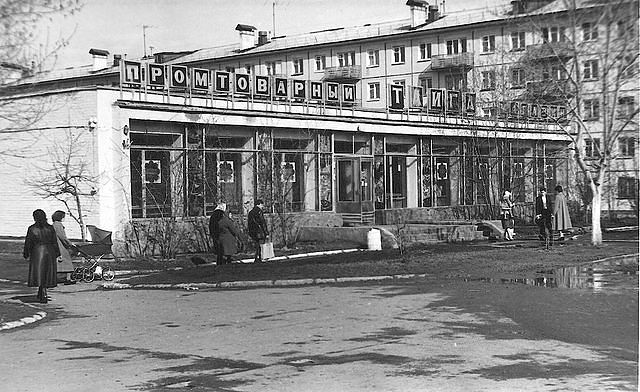 Магазин " Тайга"(80-годы)
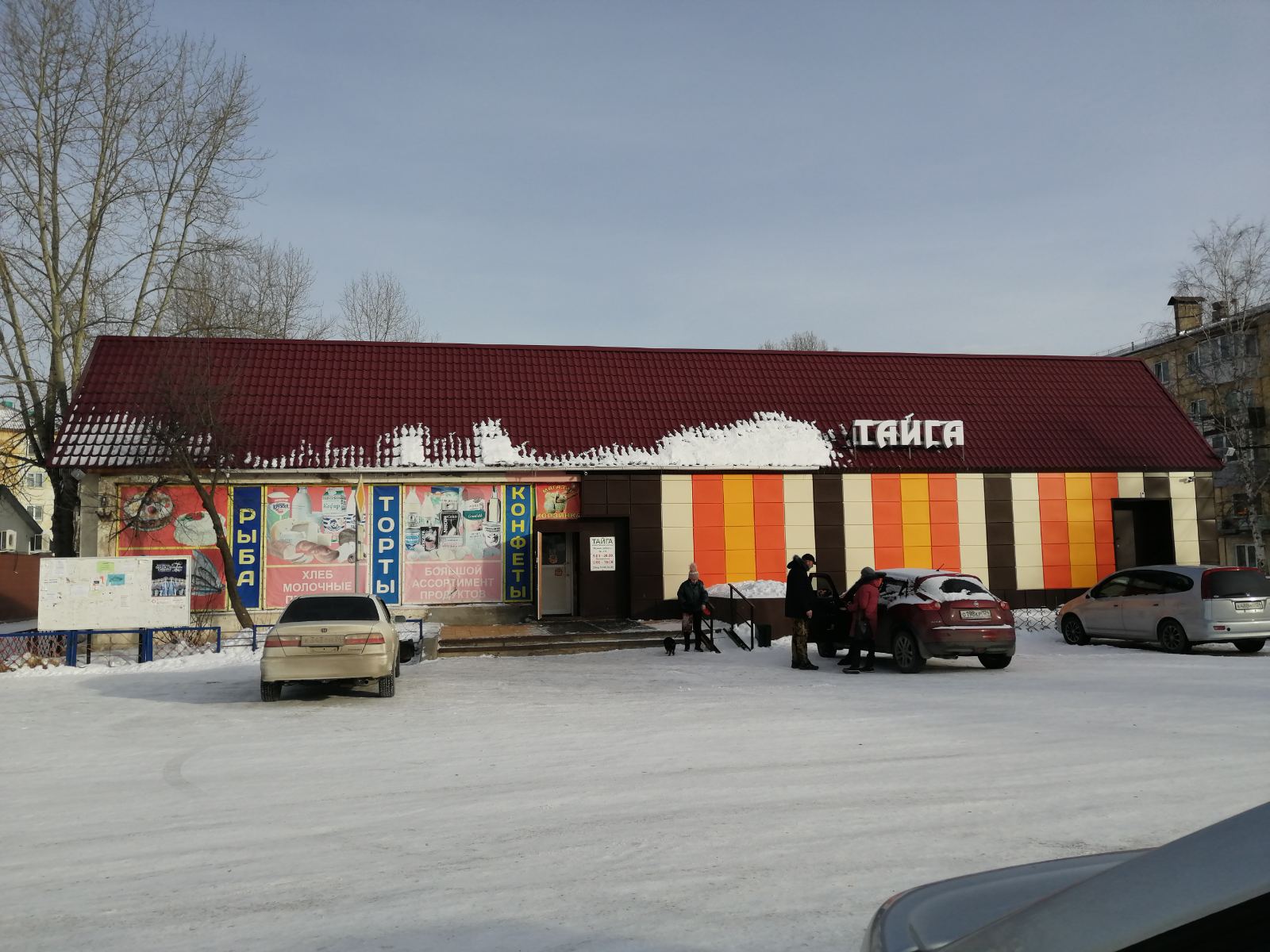 Магазин " Тайга"( наше время)
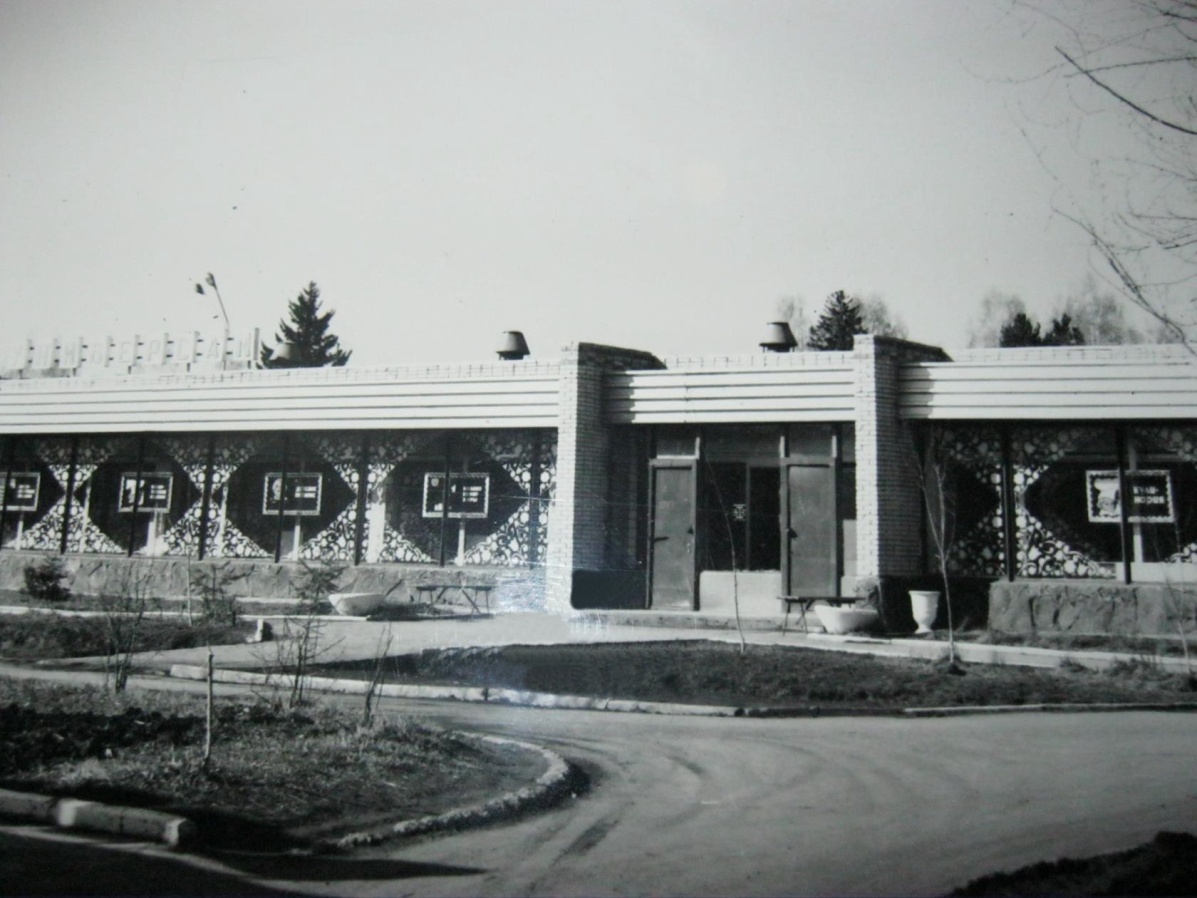 Магазин "Универсам"(80-годы)
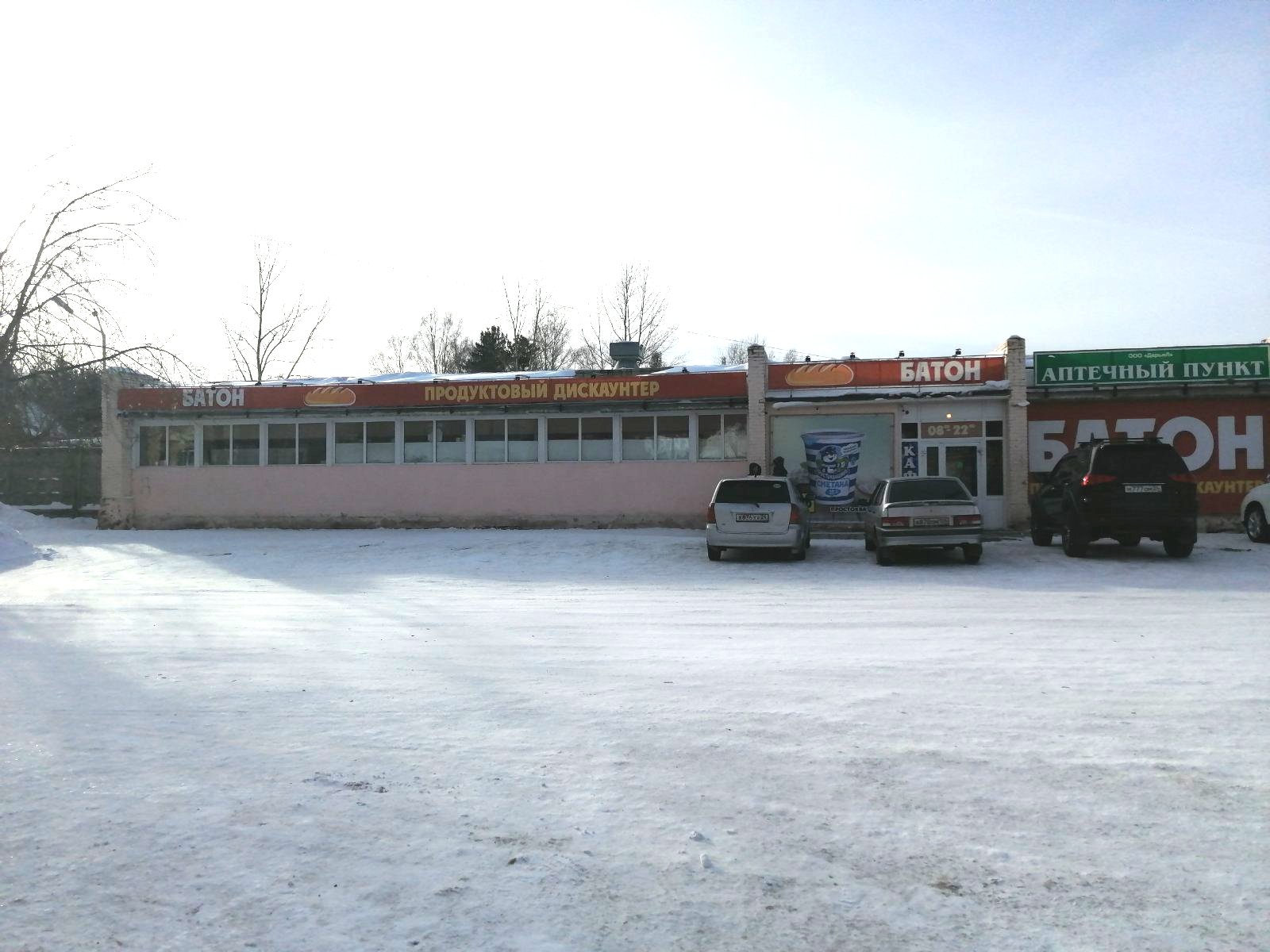 Магазин "Батон" (наше время)
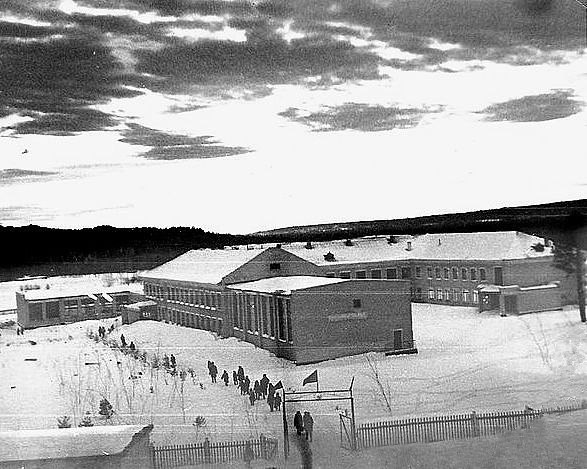 Средняя школа №71 (70-годы)
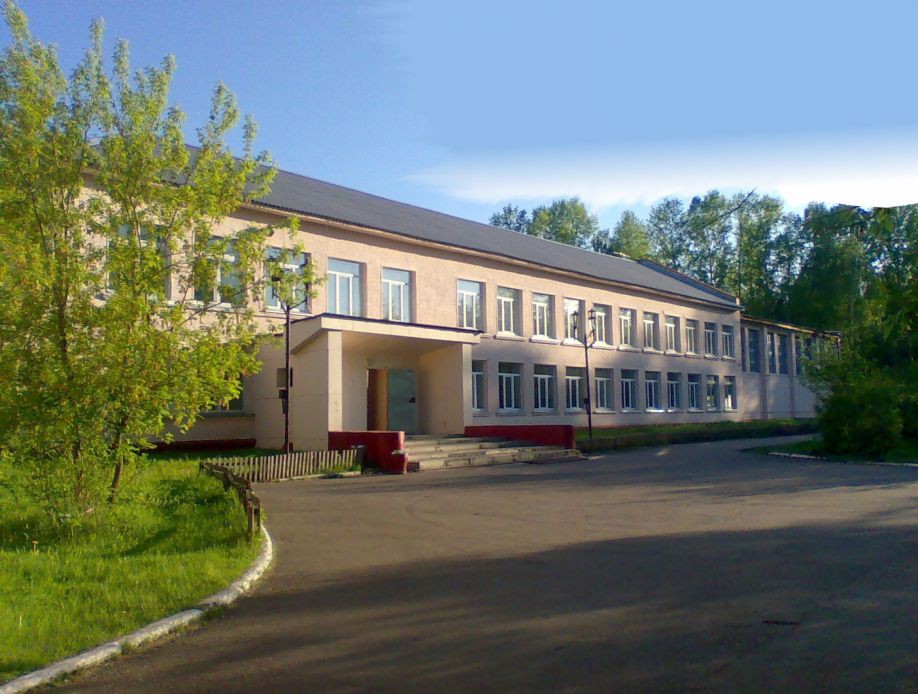 Средняя школа №71 (наше время)